Including Constraints
lecture5
Outlines
What are Constraints ?
Constraint Guidelines
Defining Constraint
NOT NULL constraint
Unique constraint
Primary key constraint
Foreign key constraint
Check constraint
Adding Constraints
What Are Constraints?
Constraints enforce rules at the table level.
 You can use constraints to do the following:
 Enforce rules on the data in a table whenever a row is inserted, updated, or deleted from that table. “The constraint must be satisfied for the operation to succeed”.
Prevent the deletion of a table if there are dependencies from other tables
 The following constraint types are valid (Table 1):
– NOT NULL
– UNIQUE 
– PRIMARY KEY
– FOREIGN KEY
– CHECK
What Are Constraints? (Cont.)
Table 1: Data Integrity Constraint
Constraint Guidelines
Name a constraint or the Oracle server generates a name by using the SYS_Cn format (where n is an integer number so that the constrain names are unique)
Constrain names must follow the standard object naming rules
 Create a constraint either:
– At the same time as the table is created: (at the column or table level). 
– After the table has been created. ”using alter table”
All constrains stores in the data dictionary
Defining Constraints: During Table Creation
Syntax:
CREATE TABLE  table
(column datatype [DEFAULT expr][column_constraint],
….
[table_constraint]);
column_constraint: is an integrity constrain as part of the
 column definition
table_constraint: is an integrity constrain as part of the
 table definition
Defining Constraints: During Table Creation
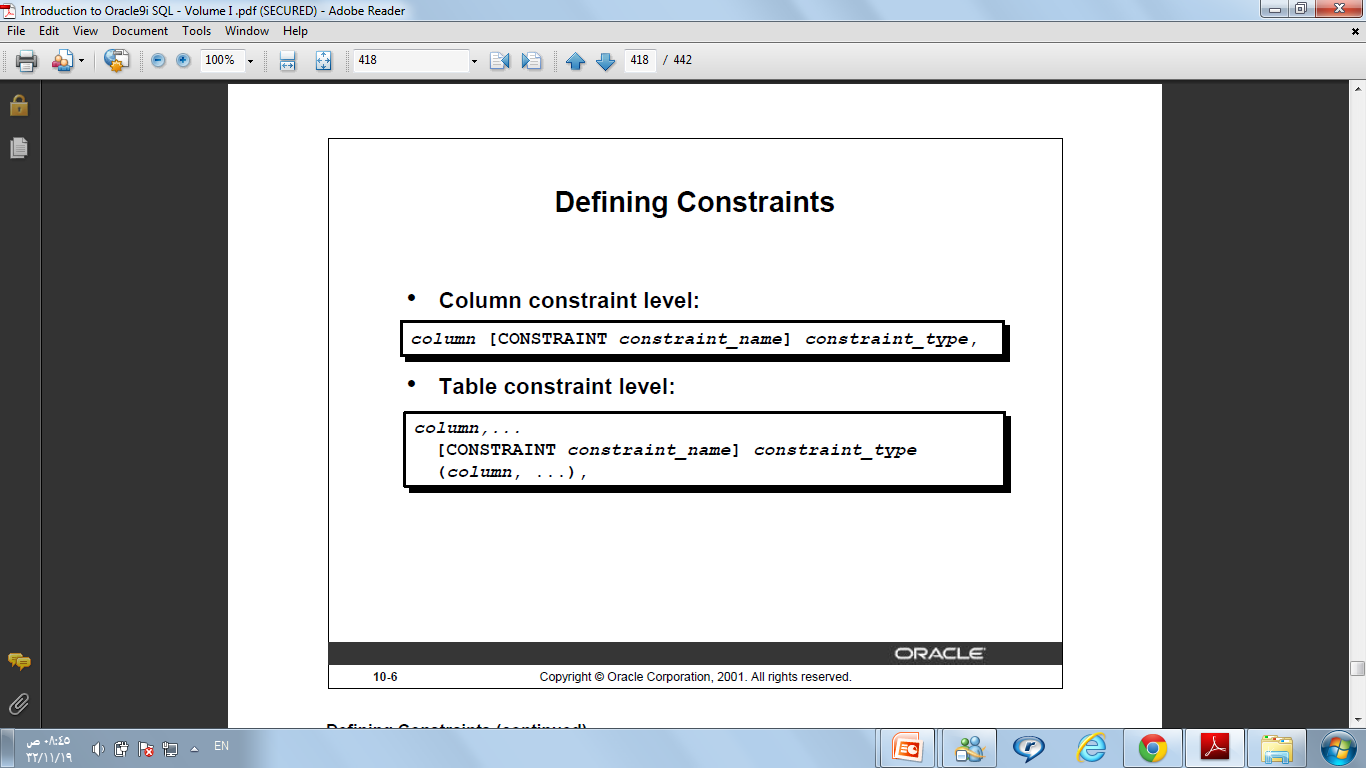 Defining Constraints: During Table Creation
Example1:
CREATE TABLE employees(
employee_id  NUMBER(6),
first_name   VARCHAR2(20),
job_id       VARCHAR2(10) NOT NULL,
CONSTRAINT emp_emp_id_pk PRIMARY KEY (EMPLOYEE_ID));
Column level constraint 
System defined nmae
Table level constraint
User defined name
CONSTRAINT: keyword
emp_emp_id_pk : the constraint name
PRIMARY KEY, NOT NULL: constrain type
EMPLOYEE_ID: column name
The NOT NULL Constraint
Ensures that null values are not permitted for the column
Columns without the NOT NULL constraint can contain null values by default.
The NOT NULL constraint can be specified only at the column level, not at the table level.
The NOT NULL Constraint
Example2:
CREATE TABLE employees(
                 employee_id    NUMBER(6),
                 last_name      VARCHAR2(25)           NOT NULL,
                 salary         NUMBER(8,2)
		      );
System named
Note That: last_name column constraint is unnamed, thus the
system will give it a name.
The NOT NULL Constraint
Example2 (Cont.):
allowed
X NOT
Allowed
(Why?)
The NOT NULL Constraint
Exercise: rewrite the previews query where the NOT NULL constraint 
defined on the table level. Is it possible? [Explain]
CREATE TABLE employees(
                 employee_id    NUMBER(6),
                 last_name      VARCHAR2(25),
                 salary         NUMBER(8,2),
                 hire_date      DATE                   
                 ------------------------------------------------------
                 );
NOT NULL Constraint can’t be defined on the table level
The UNIQUE Constraint
A UNIQUE key integrity constraint requires that every value in a column or set of columns (key) to be unique

UNIQUE constraints allow the input of nulls unless you also define  NOT NULL constraints for the same columns

UNIQUE constraints can be defined at the column or table level. A composite unique key is created by using the table level definition
The UNIQUE Constraint
Example3:
CREATE TABLE employees(
            employee_id      NUMBER(6),
            last_name        VARCHAR2(25) NOT NULL,
            email            VARCHAR2(25),
                   ...  
   		CONSTRAINT emp_email_uk 	UNIQUE(email));
The UNIQUE Constraint
Example3 (Cont.):
The UNIQUE Constraint
Exercise a: rewrite the previews query where the UNIQUE constraint 
defined on the column level and give it a name. Is it possible? [Explain]
CREATE TABLE employees(
            employee_id      NUMBER(6),
            last_name        VARCHAR2(25) NOT NULL,
            email            VARCHAR2(25),

		

           );
The UNIQUE Constraint
Exercise b: rewrite the previews query where the UNIQUE constraint 
defined on 2 columns ; employee_id and email.
CREATE TABLE employees(
            employee_id      NUMBER(6),
            last_name        VARCHAR2(25) NOT NULL,
            email            VARCHAR2(25),

		

           );
The PRIMARY KEY Constraint
A PRIMARY KEY constraint creates a primary key for the table

The PRIMARY KEY constraint is a column or set of columns that uniquely identifies each row in a table

This constraint enforces uniqueness of the column or column combination and ensures that no column that is part of the primary key can contain a null value

A table can have only one PRIMARY KEY constraint but can have several UNIQUE constraints.

defined at either the table level or the column level
The PRIMARY KEY Constraint
Example 4:
CREATE TABLE   departments(
           department_id        NUMBER(4),
           department_name      VARCHAR2(30) 
           CONSTRAINT dept_name_nn NOT NULL,
           manager_id           NUMBER(6),
          CONSTRAINT dept_id_pk     PRIMARY KEY(department_id));
The PRIMARY KEY Constraint
Example4 (Cont.):
The PRIMARY KEY Constraint
Exercise a: rewrite the previews query where the PRIMRY KEY constraint 
defined on the column level.
CREATE TABLE   departments(
           department_id        NUMBER(4),
           department_name      VARCHAR2(30) 
           CONSTRAINT dept_name_nn NOT NULL,
           manager_id           NUMBER(6),


           ));
The PRIMARY KEY Constraint
Exercise b: rewrite the previews query where the PRIMRY KEY constraint 
defined on 2 columns ; department_id and dempartment_name.
CREATE TABLE   departments(
           department_id        NUMBER(4),
           department_name      VARCHAR2(30) 
           CONSTRAINT dept_name_nn NOT NULL,
           manager_id           NUMBER(6),
          


          ));
The FOREIGN KEY Constraint
The FOREIGN KEY, or referential integrity constraint, designates a column or combination of columns as a foreign key and establishes a relationship between tables

A foreign key value must match an existing value in the parent table or be NULL

Defined at either the table level or the column level

Foreign keys are based on values and purely logical ,not physical, pointers
The FOREIGN KEY Constraint
Example 5:
CREATE TABLE employees(
                     employee_id      NUMBER(6),
                    last_name        VARCHAR2(25) NOT NULL,
                    department_id    NUMBER(4),
    	 CONSTRAINT emp_dept_fk  FOREIGN KEY (department_id)  REFERENCES departments(department_id),
    CONSTRAINT emp_email_uk UNIQUE(email));
The FOREIGN KEY Constraint
Example 5 (Cont.):
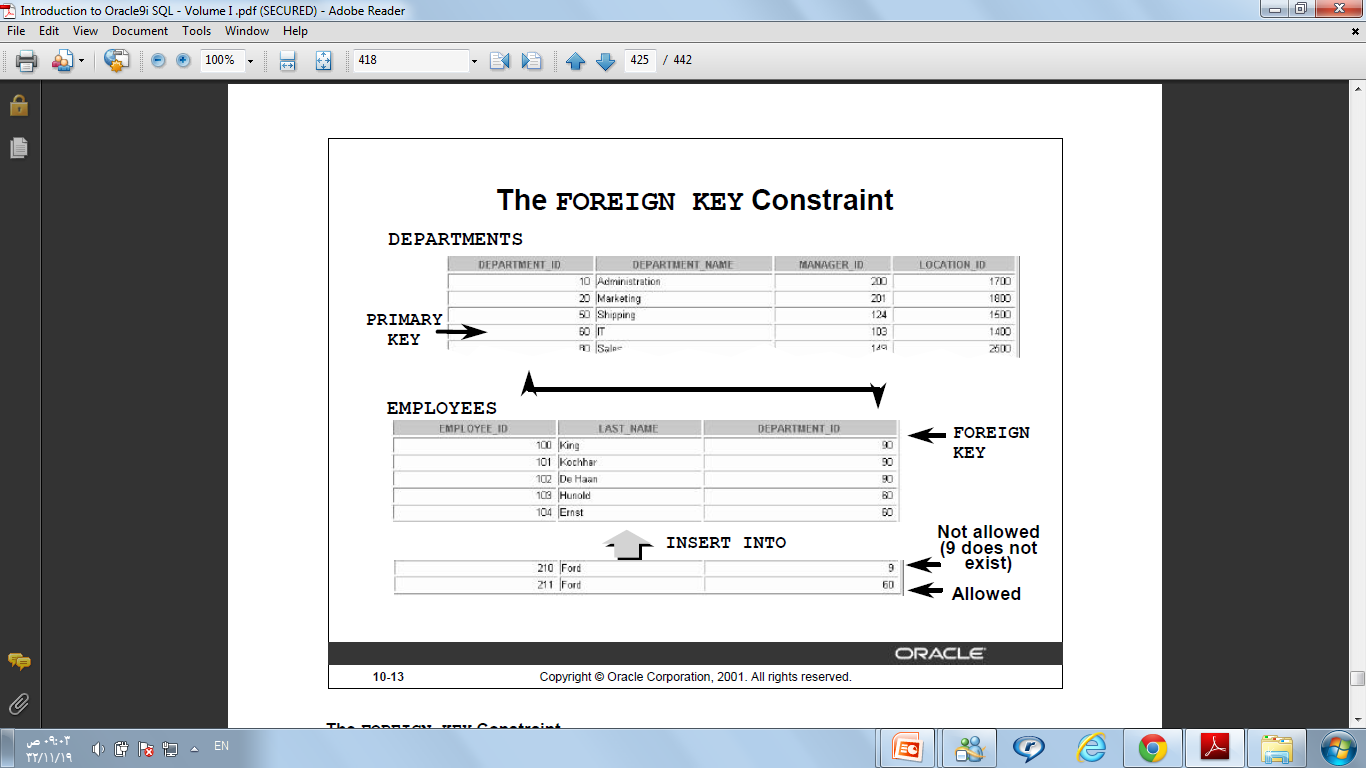 The FOREIGN KEY Constraint
The foreign key can also be defined at the column level, provided the constraint is based on a single column. The syntax differs in that the keywords FOREIGN KEY do not appear. For example:
CREATE TABLE employees
   	 (...
	department_id NUMBER(4) CONSTRAINT emp_deptid_fk
	REFERENCES departments(department_id),
	...)
OR:
FOREIGN KEY Constraint Keywords
FOREIGN KEY: Defines the column in the child table at the table constraint level
REFERENCES: Identifies the table and column in the parent table
The CHECK Constraint
Defines a condition that each row must satisfy
Example
CREATE TABLE employees
	(...
	salary NUMBER(8,2) CONSTRAINT emp_salary_min CHECK (salary > 0),
	….);
Adding a Constraint Syntax
Use the ALTER TABLE statement to:
• Add or drop a constraint, but not modify its structure
• Enable or disable constraints
• Add a NOT NULL constraint by using the MODIFY clause
ALTER TABLE table
  ADD [CONSTRAINT constraintname] type (column);

Note that: You can define a NOT NULL column only if the table is empty or if the column has a value for every row.
Adding a Constraint (Example)
Add a FOREIGN KEY constraint to the EMPLOYEES table to indicate that a department id must already exist as a valid department in the department table.
ALTER TABLE     employees
ADD CONSTRAINT  emp_dept_fk 
    FOREIGN KEY(dept_id) REFERENCES department(dept_id);